Профессиональное саморазвитие личности
План1.  Мировоззренческая культура 2. Личность современного врача3. Профессиональное саморазвитие в медицине
1. От полноты и глубины переосмысления врачом современной научной картины мира во многом зависит его мировоззренческая ценностная ориентация, идеалы профессиональной деятельности, чувствование и понимание смысла жизни, многие другие элементы мировоззрения. Представляется целесообразным рассматривать научно-гуманитарное мировоззрение врача в виде взаимосвязанной системы естественнонаучных, научно-гуманитарных и научно-психологических знаний, идеалов, норм и принципов, ценностных ориентаций, убеждений.
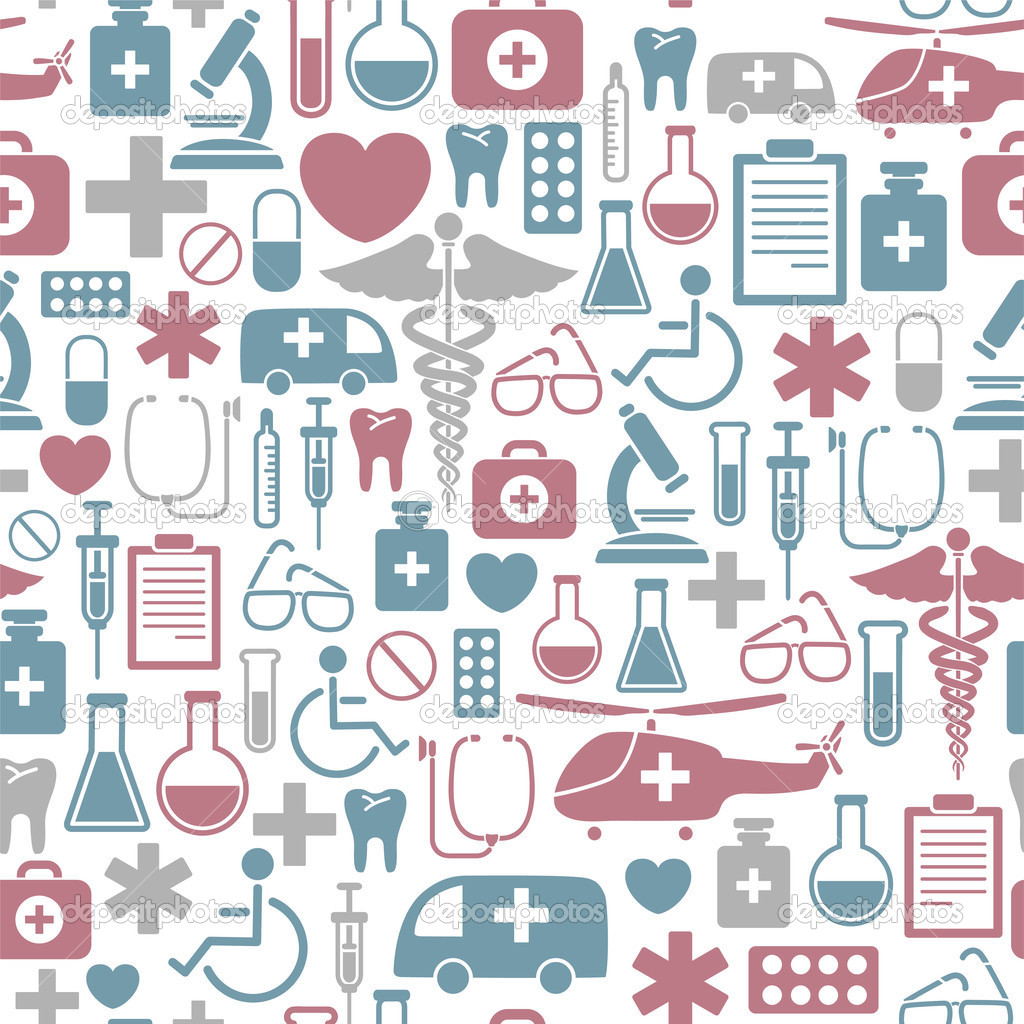 Медицина
Гуманитарные науки
Естественные науки
Мировоззрение врача включает три важнейших элемента: 
-естественнонаучный 
- гуманитарный
 - психологический.
Естественно-научный компонент мировоззрения
Его составляют знания о неживой и живой природе непрерывно развиваются, характеризуются высокой степенью объективности, выступают наиболее соответствующим отражаемым предметам, процессам, явлениям и имеют приоритетное значение для бытия человека и общества. Естественнонаучное знание в мировоззрении врача - это глубоко специализированное знание, требующее трансформации в научно-мировоззренческие, доступные для широкого потребления, формы.
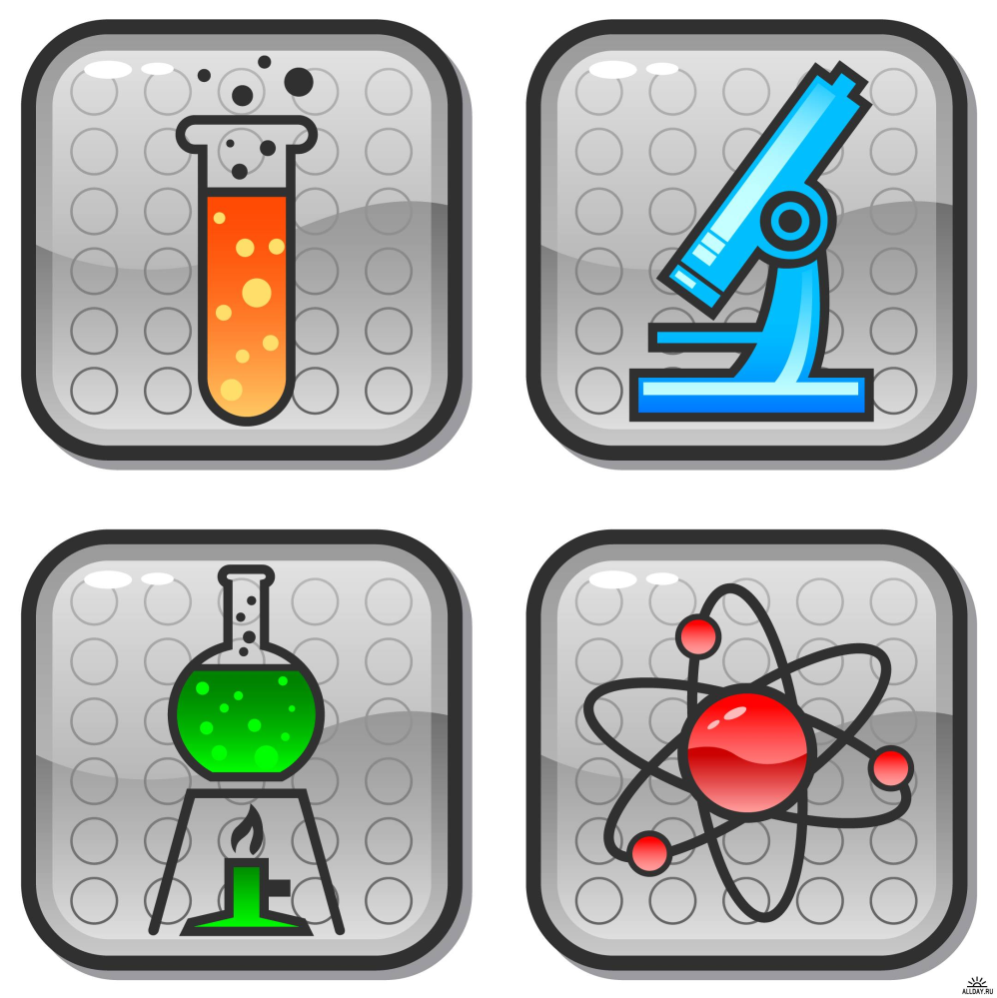 Медицина — это старшая сестра гуманитарных наукМ. Фуко
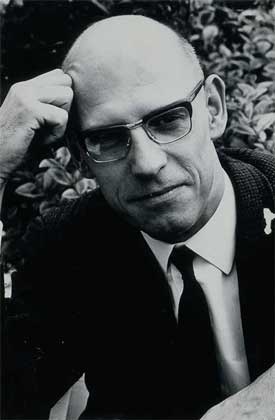 Предметом медицины является человек, проявляющий себя в своей биологической природе (как организм) и в социально-психологическом качестве (как личность). Личность и организм представляют два аспекта одной и той же реальности.
Гуманитарный компонент мировоззрения
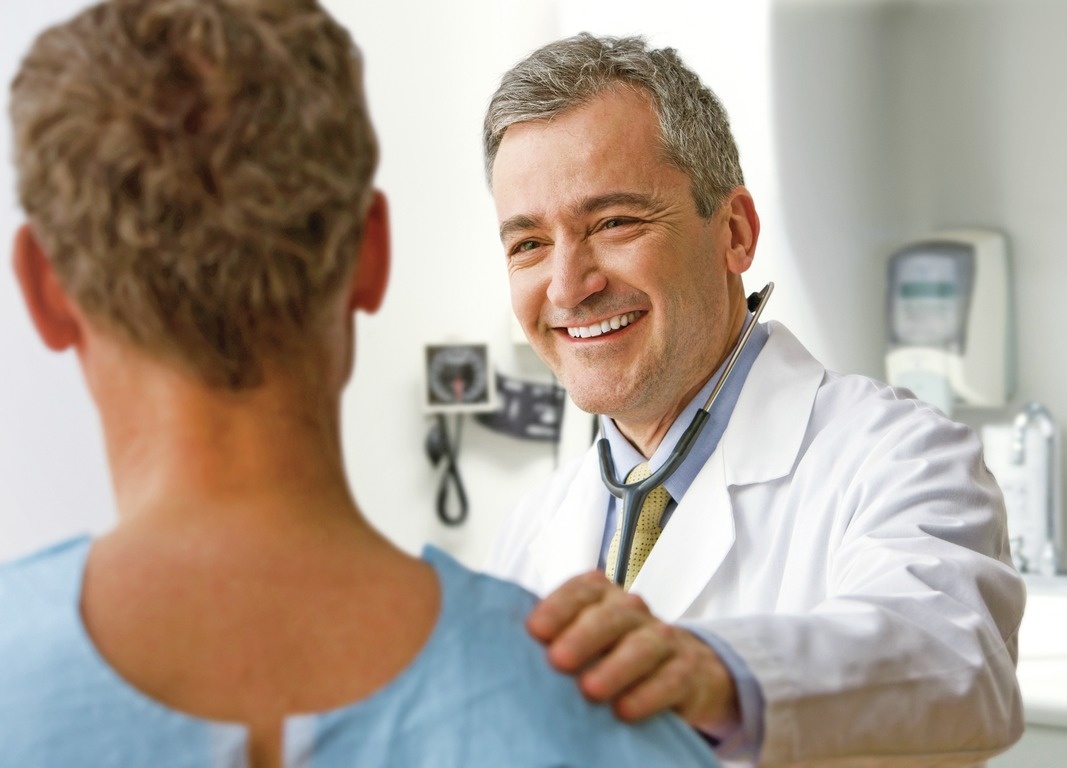 Цель должна быть нравственной, а пути достижения — надежными и гуманными.
Отражает осознание им социального бытия и своего места в нем. Данный компонент включает взгляды и идеалы социально-исторического, культурологического, формационного, экономического, социального, политико- правового, нравственного, художественно-эстетического, религиозного и иного характера.
Гуманитарный компонент мировоззрения
Особенности гуманитарного элемента мировоззрения врача определяются спецификой врачебной деятельности, принадлежностью к особой социальной группе, в значительной мере определяющей психическое и соматическое здоровье человека и общества. В основании гуманитарного элемента мировоззрения врача находятся общечеловеческие и собственные врачебные ценности. К общечеловеческим ценностям врачи относят, прежде всего, гуманизм, свободу, демократию, права человека.
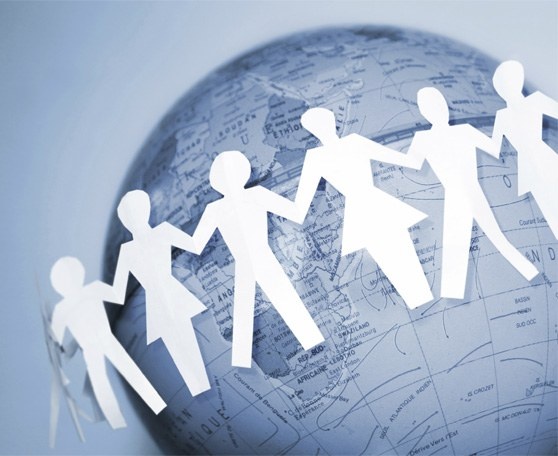 Посредством разносторонних гуманитарных знаний врач воспринимает социальную действительность, они выступают основой его духовного мира. Гуманитарные науки формируют, обосновывают человеческий идеал, прямо связанный с общественной природой человека, с тем, что его жизнь, смысл его бытия неизбежно включают вопросы о судьбе общества, о его будущем: Куда идет общество? Какая социальная система, общественный строй формируется в настоящее время? Есть ли силы и средства, которые могли бы существенно облагородить, сделать по-настоящему человеческой их жизнь?
Гуманитарный компонент мировоззрения врача, его социальные взгляды, идеалы, убеждения в большей степени, чем у представителей других профессий, наполнен собственно человеческим содержанием в виде человеколюбия, сострадания, сопереживания, толерантности, отзывчивости.
Психологический компонент мировоззрения
К нему относятся: знания природы психики, основных психологических функций, их физиологических механизмов и психо-эмоциональных условий формирования личности; соотношение природных и социальных факторов в становлении психики, знание значения воли, эмоций, потребностей, осознанных и неосознанных мотивов в поведении человека.
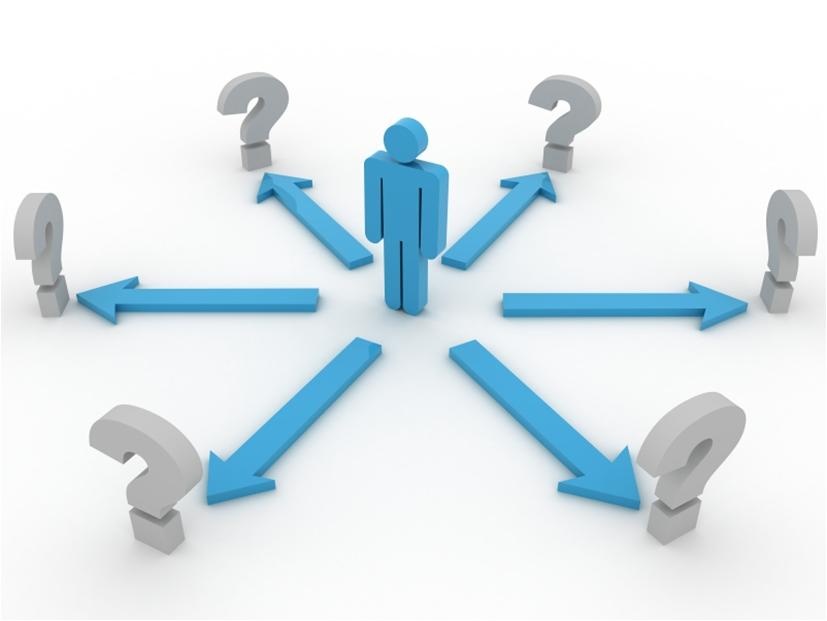 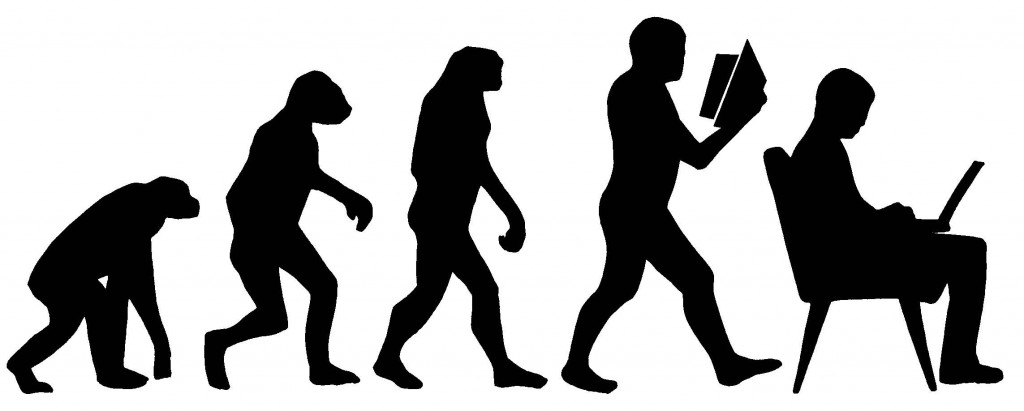 Развитие человеческого общества сопровождается изменениями во всех сферах жизни. Все в большей степени интеллектуализируется труд, увеличивается ответственность каждого человека за его результаты, усложняются межличностные отношения, резко возрастает объем информации. Происходят процессы нарастающей психологизации, субъективизации современного человека. Медицинская сущность данных процессов заключается в увеличении степени психологических нагрузок, повышении требований, предъявляемых к нервной системе, что может выражаться нарушениями психического состояния, заболеваниями внутренних органов, сочетанием психической и соматической патологии.
Специфика взаимосвязи естественнонаучного и гуманитарно-психологического элементов в мировоззрении врача проявляется в их органическом синтезе, отражении наиболее общих знаний, представлений о мире, человеке и его месте в мире и прежде всего: устройства мироздания, возникновения жизни и человека, его сущности, познаваемости мира и познавательных способностей человека, соотношения материального и духовного. 
У лучших клиницистов просматривается тенденция к целостному видению мира и человека на основе новейших достижений естественно-научных, гуманитарных и социально-экономических наук. Взаимосвязь естественно-научного, гуманитарно-психологического аспектов в мировоззрении врача диалектична, она постоянно корректируется в соответствии с развивающимися знаниями, обогащением личного профессионального опыта.
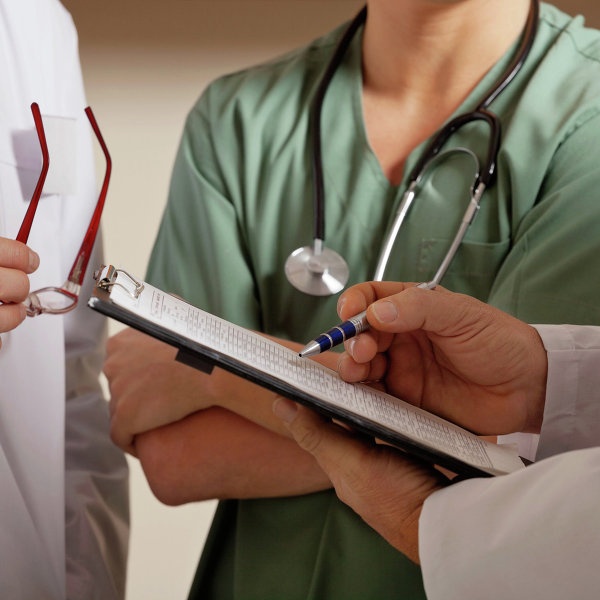 2. Врачебная деятельность относится к трудным профессиям. 
		Человек, посвятивший себя медицине, несомненно, должен иметь к ней призвание. Стремление оказать помощь другому человеку всегда считалось полезным качеством личности и должно было быть воспитано с детства. Только тогда, когда эти свойства личности становятся потребностью, можно считать, что у человека есть главные предпосылки успешного овладения медицинской профессией. Не случайно известный писатель и врач В.В. Вересаев писал, что научиться врачебному искусству невозможно, точно так же, как и искусству сценическому или поэзии. Можно быть хорошим медиком-теоретиком, но в практическом отношении с больными быть несостоятельным.
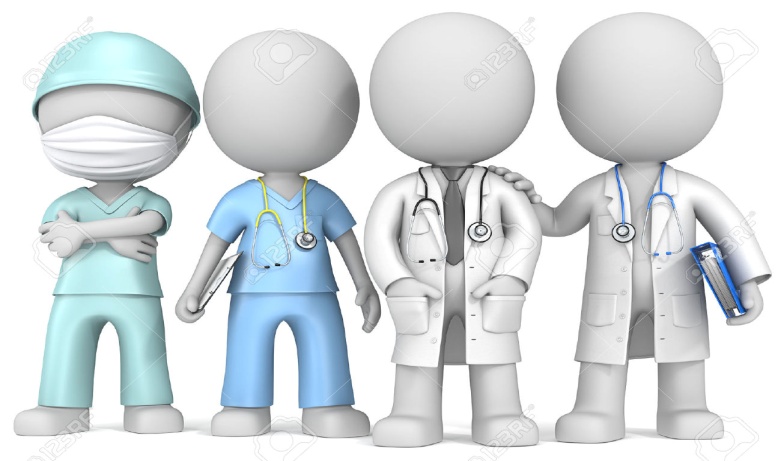 Больной прежде всего вправе ожидать от врача искреннего желания помочь ему и убежден, что иным врач и быть не может. Он наделяет врача наилучшими качествами, присущими людям вообще. Можно думать, что первый человек, который оказал медицинскую помощь своему ближнему, сделал это из чувства сострадания, стремления помочь в несчастье, облегчить его боль, иначе говоря, из чувства гуманности. Вряд ли нужно доказывать, что именно гуманность всегда была особенностью медицины и врача – ее главного представителя.
		Гуманизм, сознание долга, выдержка и самообладание в отношениях с больными, совестливость всегда считались главными характеристиками врача.
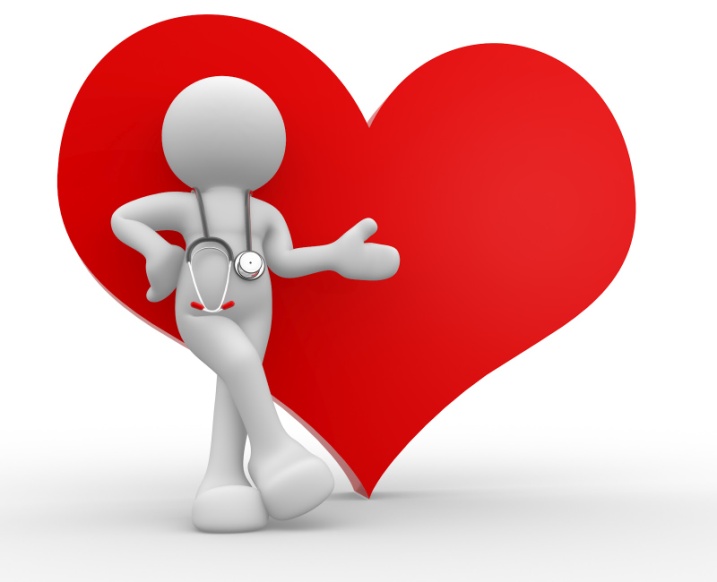 Впервые морально-этические и нравственные нормы врачебной профессии были сформулированы врачом и мыслителем древности Гиппократом в его знаменитой «Клятве». Ее основные положения следующие:
уважение к жизни («Я не дам никому просимого у меня смертельного средства и не покажу пути для подобного замысла, точно так же я не вручу никакой женщине абортивного пессария»);
запрет на причинение вреда больному («Я направлю режим больных к их выгоде сообразно моим силам и моим разумениям, воздерживаясь от причинения всякого вреда и несправедливости»);
уважение к личности больного («В какой бы дом я ни вошел, я войду туда только для пользы больного, будучи далек от всего намеренного, неправедного и пагубного, особенно от любовных дел с женщинами и мужчинами, свободными и рабами»);
врачебная тайна («Что бы при лечении, а также и без лечения - я ни увидел или ни услышал касательно жизни людской из того, что не следует когда-либо разглашать, я умолчу о том, считая подобные вещи тайной»);
уважение к профессии («Клянусь... считать научившего меня врачебному искусству наравне с родителями... Чисто и непорочно буду я проводить свою жизнь и свое искусство»).
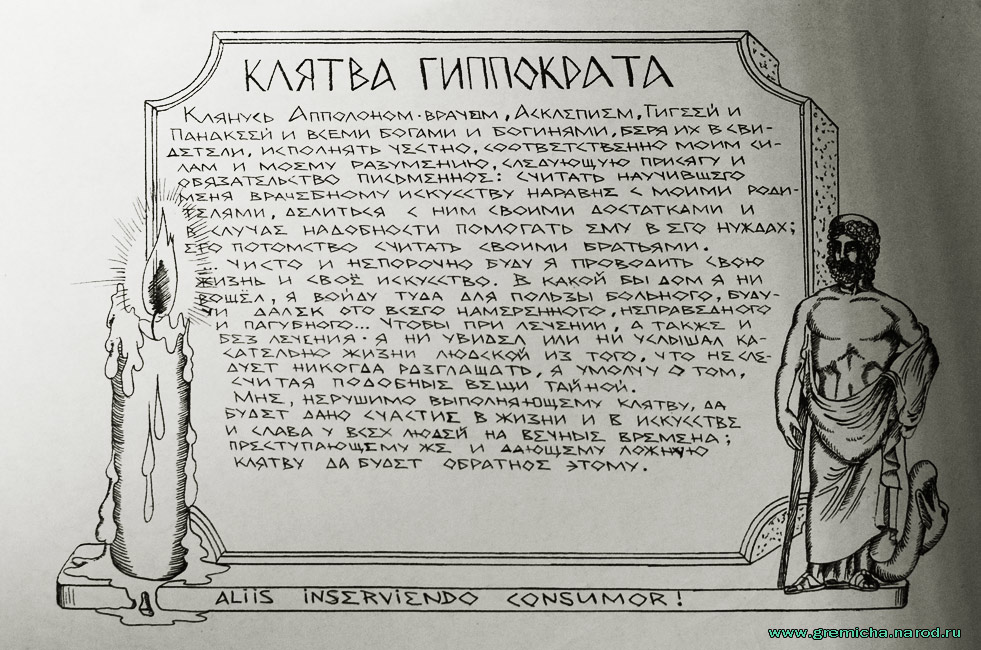 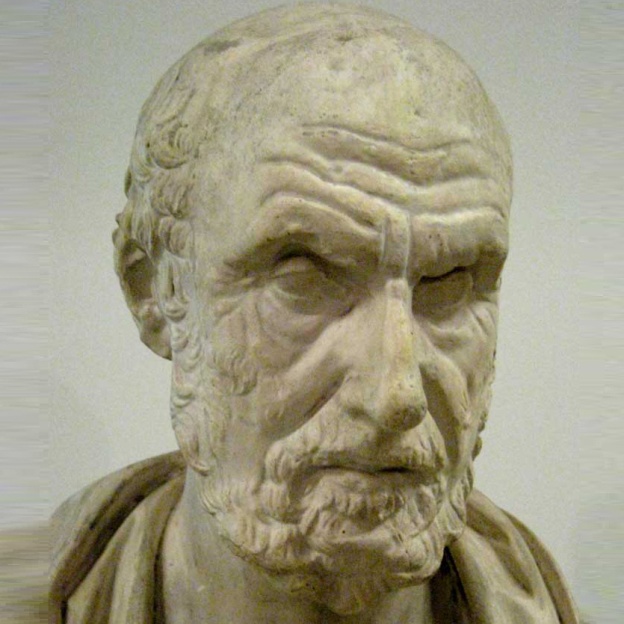 Охрана здоровья граждан является одним из основных принципов деятельности медицинского работника. Необходимо соблюдать моральные и этические нормы, юридические законы, регламентирующие деятельность медицинского работника. А также сохранять и укреплять физическое и психическое здоровье каждого человека.
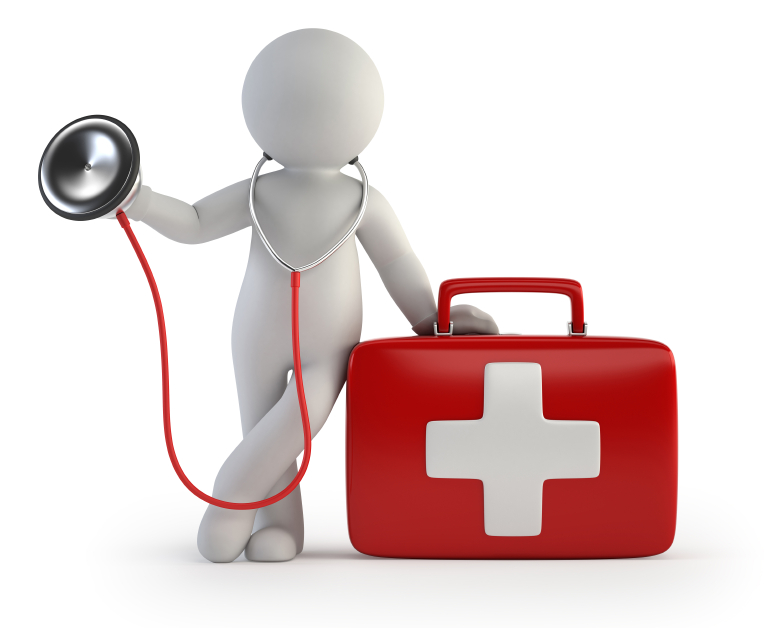 На формирование профессиональных способностей врача благотворное влияние оказывают:
интерес учащихся к избранной профессии и учебным предметам;
организованность учебного процесса и обеспеченность необходимыми учебными пособиями;
успешность теоретических и практических занятий;
стимулирование активности и самостоятельности учащихся в выполнении заданий;
воспитание уверенности в успешности овладения профессией и стремления к преодолению трудностей;
встречи с интересными людьми данной профессии.
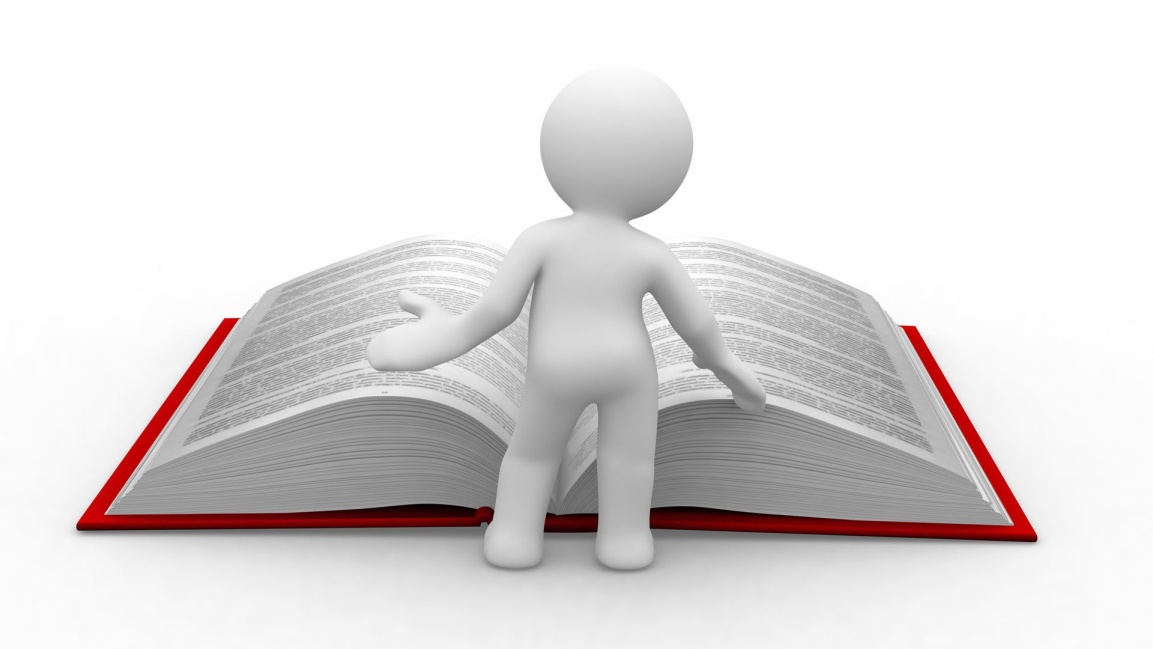 Профессиональные и личностные качества врача (Г.С. Абрамова и Ю.А. Юдчиц)
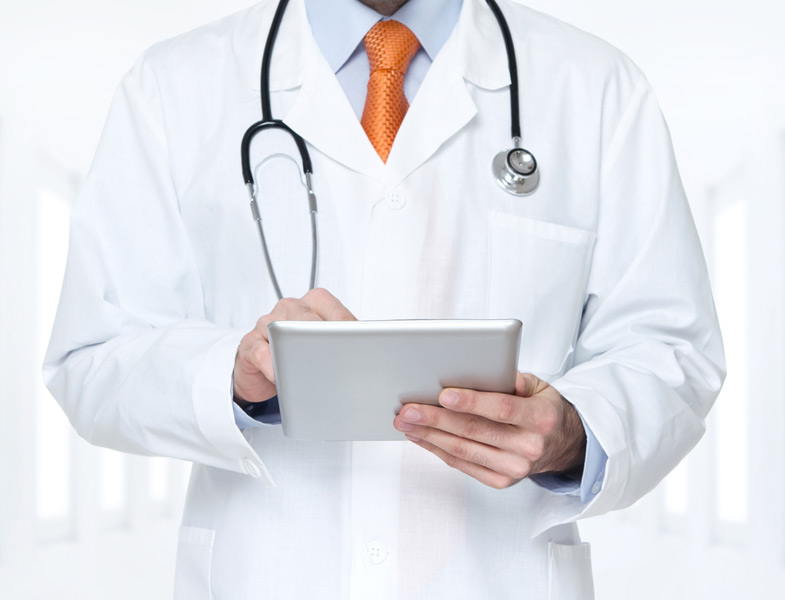 Авторитет врача связан прежде всего с профессионализмом и личным обаянием. Когда врач из-за равнодушия и негативного отношения к своей работе не в состоянии вдумчиво, внимательно выслушать жалобы пациента, допускает врачебные ошибки или проявляет агрессивность и раздражительность он утрачивает доверие к себе к как профессионалу и уважение своих пациентов и коллег.
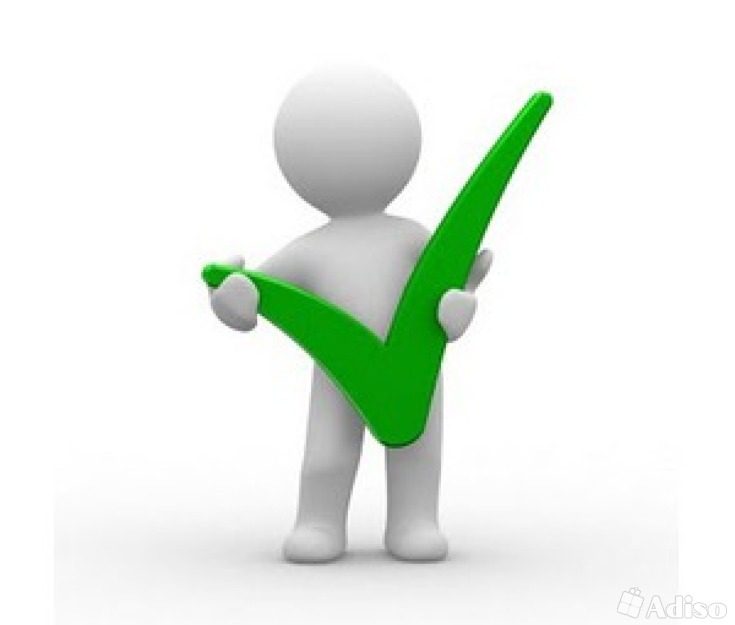 Оптимизм врача – пациент должен чувствовать здоровый оптимизм врача, а не основанный на желании поскорее закончить обследование («что вы волнуетесь зря, все у вас нормально, можете идти»). И наоборот, под влиянием выгорания врач демонстрирует циничное, часто жестокое отношение, преувеличивая последствия, например, несвоевременной явки в больницу (часто это происходит из-за желания «наказать» пациента за собственную эмоциональную несостоятельность).
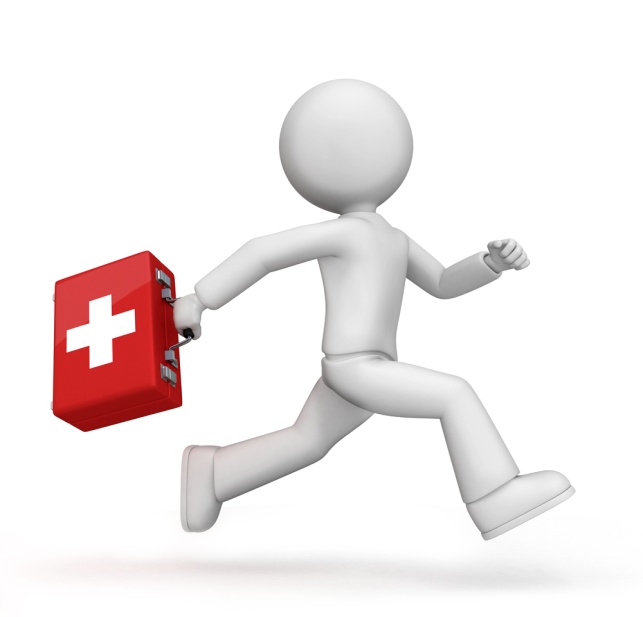 Честность и правдивость – при тревоге, беспокойстве и неуверенности, вызванных синдромом эмоционального выгорания, врач утрачивает способность к правдивому и честному изложению информации о состоянии здоровья человека. Либо он излишне щадит психику больного человека, заставляя его пребывать в неизвестности, либо, наоборот, утрачивает необходимую меру в подаче диагностической или лечебной информации.
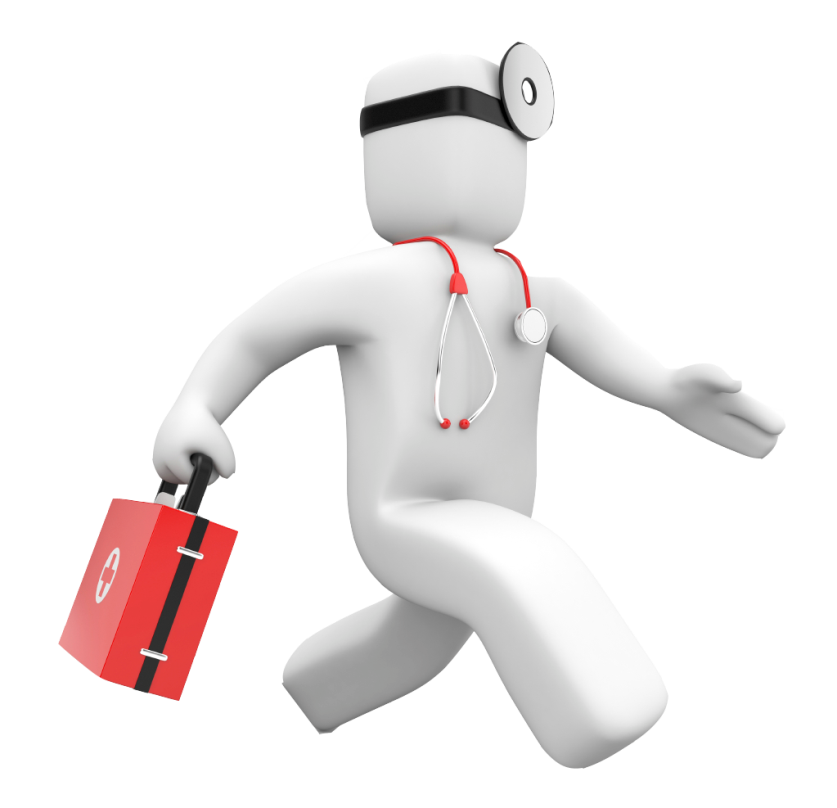 Слово врача – слово оказывает огромное суггестивное влияние на любого человека, а тем более слово врача для его пациента. Профессионал с синдромом эмоционального выгорания, переживающий чувства бессмысленности, безнадежности и вины, неминуемо передаст эти чувства своим пациентам в слове, интонации, эмоциональной реакции.
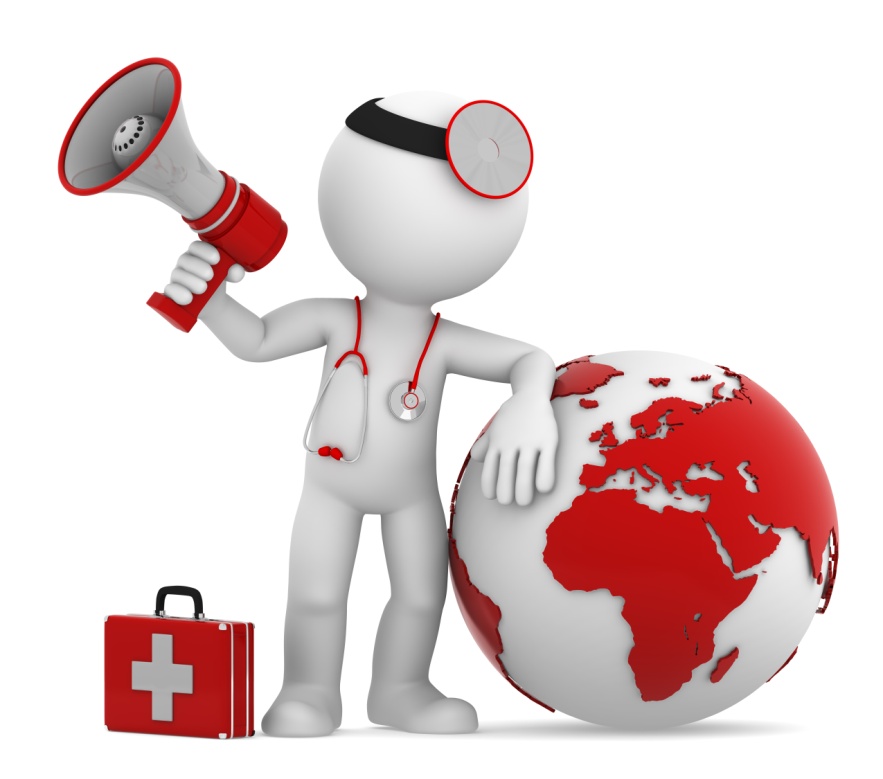 В.А. Ташлыковым на основании специального исследования было выделено несколько описаний представлений больных об образе «идеального» врача: 
Сопереживающий и недирективный: «добрый, отзывчивый, терпеливый, склонный к глубокому сочувствию и состраданию, вызывающий у больного полное доверие и откровенность, способный все терпеливо выслушать и с пониманием отнестись к самым необычным заявлениям больного».
Сопереживающий и директивный: «этому врачу свойственно стремление проникнуть в душу больного, понять суть его переживаний, но, несмотря на склонность к сочувствию, он будет действовать непреклонно и сможет заставить больного следовать его указаниям; своей чуткостью, отзывчивостью и в то же время твердостью, строгостью он вызывает доверие и уважение».
Эмоционально-нейтральный и директивный: «ему свойственны твердые убеждения, целеустремленность, умение внести ясность в дело и довести его до определенного конца; по отношению к больным он внимателен, сдержан; вызывает доверие к себе своей уверенностью, волей и спокойствием, а умением убеждать и внушать он оказывает сильное влияние на больного».
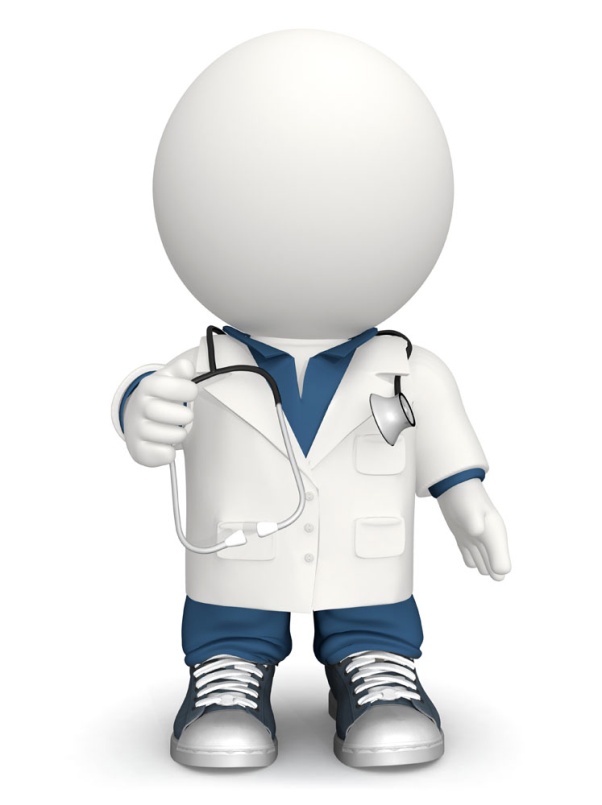 Современное поведение врача должно формироваться на фундаменте понятия «этика». Биомедицинское знание и практика сегодня, так же, как и в предшествующие эпохи, неразрывно связано с этическим знанием.
Векторы профессионального саморазвития медицинского работника